China’s Health Transitions
Diseases of poverty and affluence
Tina Phillips Johnson, PhD
Saint Vincent College
October 27, 2013
Health transitions
Medical transitions are changes in the field of medicine.
Health transitions are changes in the health of populations.
Comprised of:
Demographic transition: patterns of fertility and mortality
Epidemiologic transition: patterns of disease
Health transitions shaped by:
Direct health action
Traditional and modern medicine
Medical systems

Social determinants of health
Political stability
Economic growth
Literacy
Education
Problems with data
Data sources are variable by time and place
Insufficient transparency
National-level focus
Skewed data
Disease epidemics
Invasion, war, conflict
Famine
China’s 20th-century demographic transition
Population tripled in 20th century
Estimated 430 million 1900; 1.3 billion 2000
Birth and death rates dropped 1950-2000
Population policy 1970-79:
Voluntary “late, long, few” policy
Fertility rate halved from 5.2 to 2.9
Due to:
Universal education
Improved child survival
Greater gender equality
Wang 2011
Demographics (cont.)
Skewed sex ratio
1.06 in 1979
1.11 in 1988
1.17 in 2001
Problems?
Trafficking of girls
Commercial sex work industry
STDs
Davin  2007
Demographics, cont.
Aging population
5% >65 years in 1982
7.5% >65 years in 2012
>65 expected to rise to more than 15% by 2025

Rural-urban migration
12% urban in 1950
50% urban in 2012
Davin, 2007
Figure 3 – Age structure of China (1950, 2010, 2050)
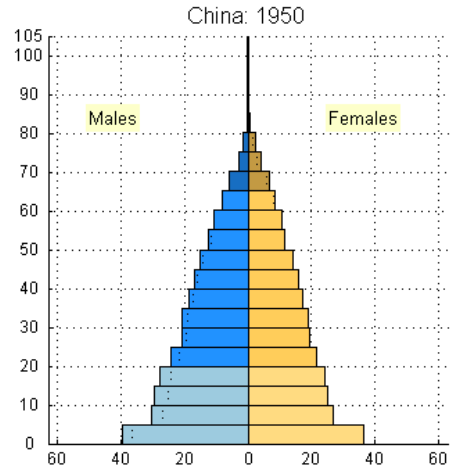 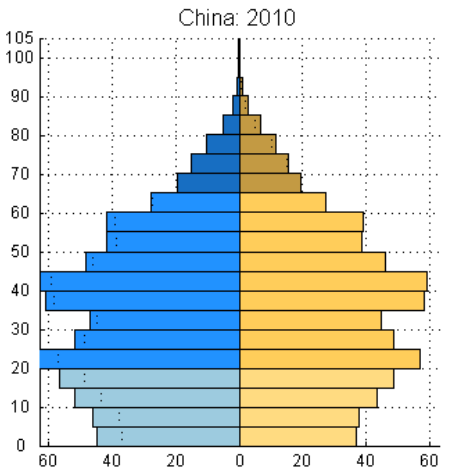 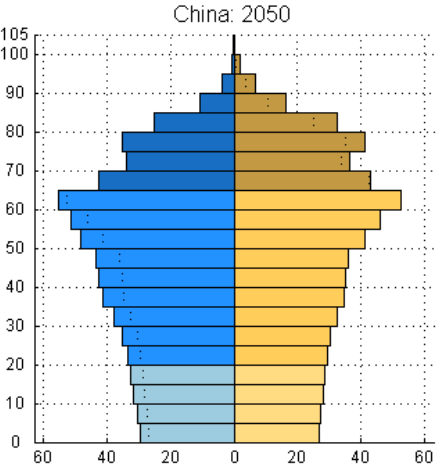 Source:(United Nations 2011)
Epidemiologic Transition
Shifts in burden of disease 

High fertility, high mortality (pre-transition)
Characterized by infectious disease
High fertility, low mortality (transition)
Medical advances prolong life expectancy
Low fertility, low mortality (post-transition)
Increased life expectancy, medical advances, chronic disease
Omran 1970
Crude birth rate (‰), crude death rate (‰) and % urban population
Chen 2013
Burden of Disease (DALYs) in world regions, 2004
(Low- and middle- income countries grouped by WHO region, 2004)
DALY: Disease-adjusted life year;  The  overall disease burden, expressed as the number of years lost due to ill-health, disability or early death.
China’s double burden of disease
Infectious diseases and epidemics
Chronic and man-made non-communicable diseases
Questions?
Works Cited

Chen L. China’s Exceptional Health Transitions:  Overcoming the Four Horsemen of Apocalypse. 2011.
Davin D. Marriage Migration in China and East Asia. J Contemp China. 2007;16(50):83–95.
Ho CS, Gostin LO. The Social Face of Economic Growth: China’s Health System in Transition. JAMA. 2009;301(17):1809–11. 
Liu Y, Yang G, Zeng Y, Horton R, Chen L. Policy dialogue on China’s changing burden of disease. The Lancet. 2013;381:1961–62.
Omran, AR. The epidemiologic transition. A theory of the epidemiology of population change. Milbank Memorial Fund Quarterly.  1970; 49.4:509-38.
Wang F. The Future of a Demographic Overachiever: Long-Term Implications of the Demographic Transition in China. Popul Dev Rev. 2011;37 (Supplement):173–90.
Yang G, Zeng Y, Gao GF, et al. Rapid health transition in China, 1990-2010: findings from the Global Burden of Disease Study 2010. The Lancet. 2013;381:1987–2015.